Das Geheimnis der Streifenmuster
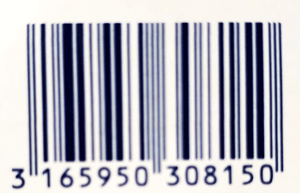 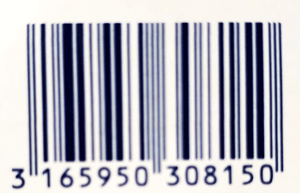 Sonderzahl
rechte Seite: 6 Ziffern
Linke Seite: 6 Ziffern
Markierung zur Bestimmung der Breite
Regeln: Code C  (Grundcode) startet immer mit schwarz und hört mit weiß auf. Jeder Code hat 7 Striche, wobei diese  so zusammengefasst sind, dass 2 schwarze und 2 weiße Balken entstehen.
Im Code C gibt es immer eine gerade Anzahl von schwarzen Strichen, wobei schwarz beginnt und weiß endet.
Damit sind die Kombinationsmöglichkeiten begrenzt:
1+1
2+2
1+3
3+1
1010000
1001000
1000100
1000010
1101100
1100110
1110100
1110010
1011100
1001110
Code C
1110010
0
1010000
1001000
1000100
1000010
1101100
1100110
1110100
1110010
1011100
1001110
Code C
1100110
1
1010000
1001000
1000100
1000010
1101100
1100110
1110100
1110010
1011100
1001110
Code C
1101100
2
1010000
1001000
1000100
1000010
1101100
1100110
1110100
1110010
1011100
1001110
Code C
1000010
3
1010000
1001000
1000100
1000010
1101100
1100110
1110100
1110010
1011100
1001110
Code C
1011100
4
1010000
1001000
1000100
1000010
1101100
1100110
1110100
1110010
1011100
1001110
Code C
1001110
5
1010000
1001000
1000100
1000010
1101100
1100110
1110100
1110010
1011100
1001110
Code C
1010000
6
1010000
1001000
1000100
1000010
1101100
1100110
1110100
1110010
1011100
1001110
Code C
1000100
7
1010000
1001000
1000100
1000010
1101100
1100110
1110100
1110010
1011100
1001110
Code C
1001000
8
1010000
1001000
1000100
1000010
1101100
1100110
1110100
1110010
1011100
1001110
Code C
1110100
9
1010000
1001000
1000100
1000010
1101100
1100110
1110100
1110010
1011100
1001110
0
1
2
3
4
5
6
7
8
9
Code A
Code B
Code C
Codemuster für linke Seite
Die erste Ziffer bekommt keinen Strichcode, sondern wird in den ersten 6 Strichcodes (linke Seite) „versteckt“.
Die Ziffer entscheidet nach welchem Muster Code A bzw. Code B angewendet wird.
Diese umständliche Darstellung ist notwendig, da das amerikanische System nur 12 Nummern enthält.
Stellt man diese im EAN dar, so erhalten diese automatisch die Null.
Die Codemuster beginnen immer mit dem Code A. Liest man als erstes ein Codemuster, welches aus  dem Code B stammt, so scannt man von rechts nach links,